Regionální volby – BelgieDruhořadé volby?
Michal Pink, Ph.D. 
pink@fss.muni.cz  
16.3. 2018
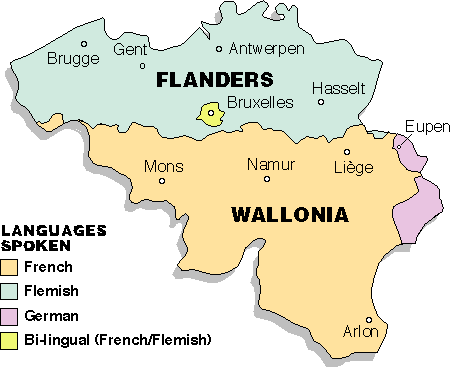 Belgie – regionalizace
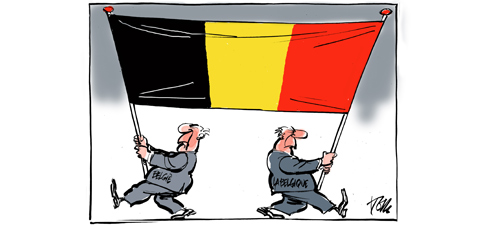 Postupná regionalizace, 1972, 1993, 2012
Federace vychází ze dvou principů 
Loajalita – všichni jsme oddáni federaci 
Princip rovnosti – region = federace
Absence nadřazenosti a podřazenosti 
Federální norma stejné váhy jako regionální a naopak 
Rozdílné zájmy, jazyk, dělení stran a společnosti
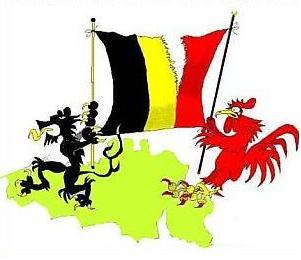 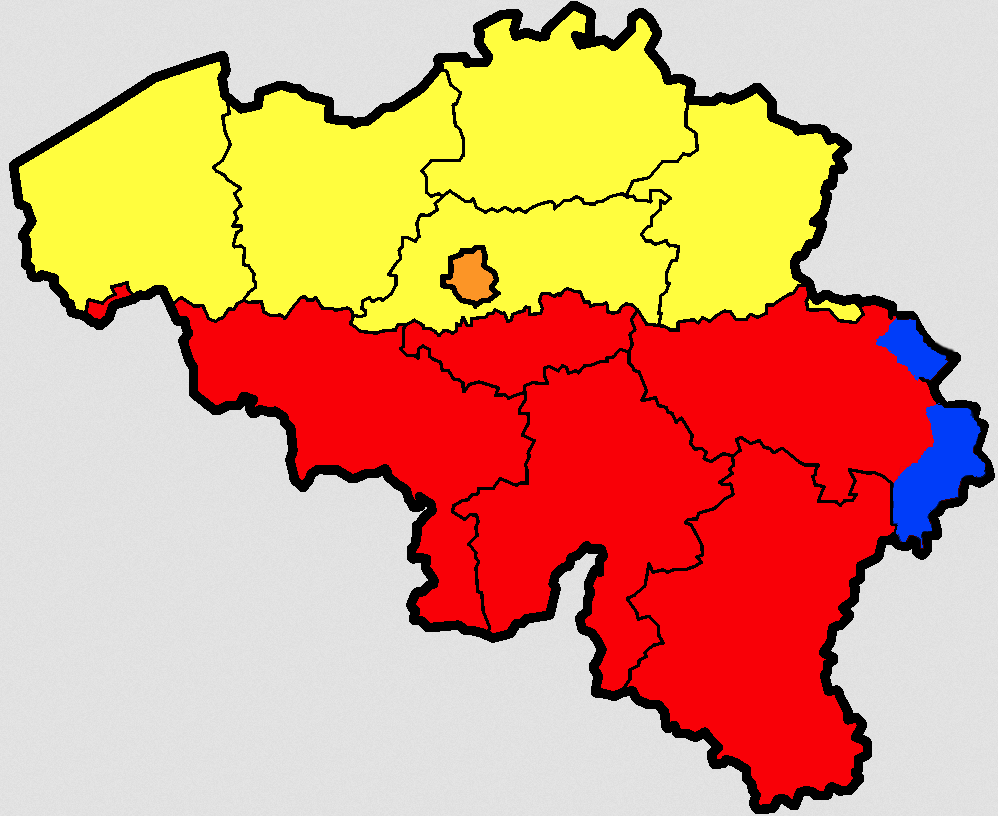 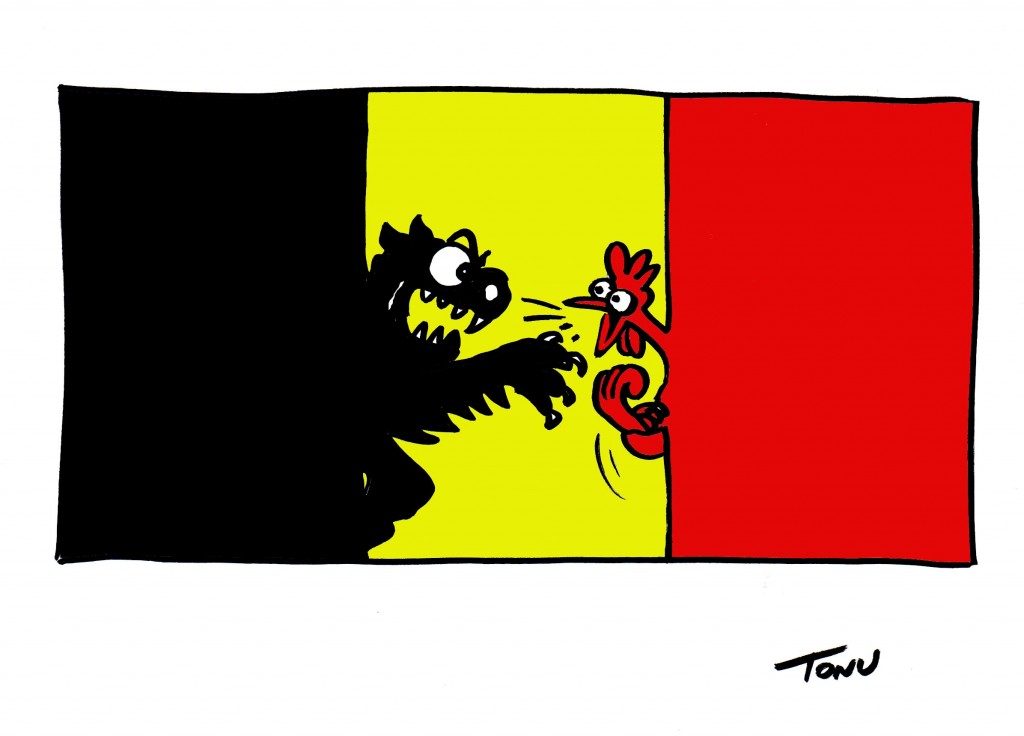 Belgie – regionální volby
Proporční zastoupení 
D´Hondtův dělitel (domácí prostředí) 
1995, přímo volení regionální zastupitelé
2003, 5% pro federální volby 
2004, 5% pro regionální volby 
Specifická pravidla pro smíšené oblasti
2014 – EP, Federální a regionální volby v jeden den
Belgie - federace
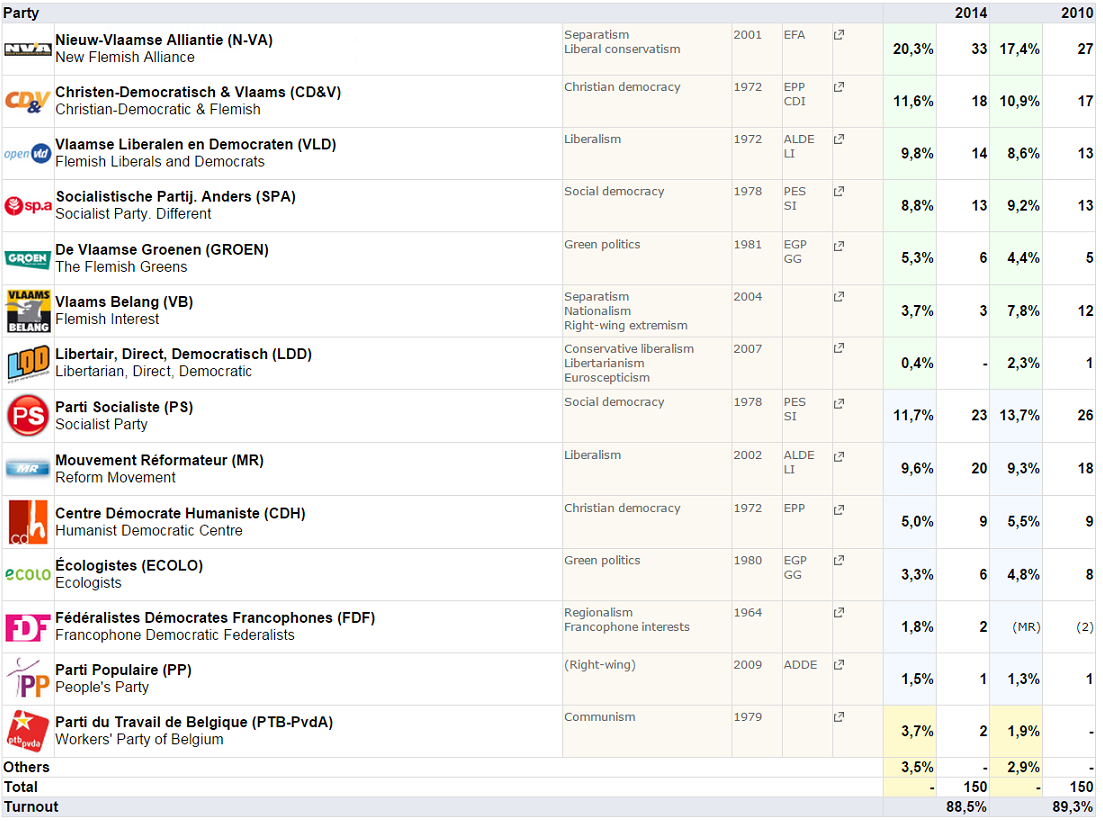 Volby Vlámsko
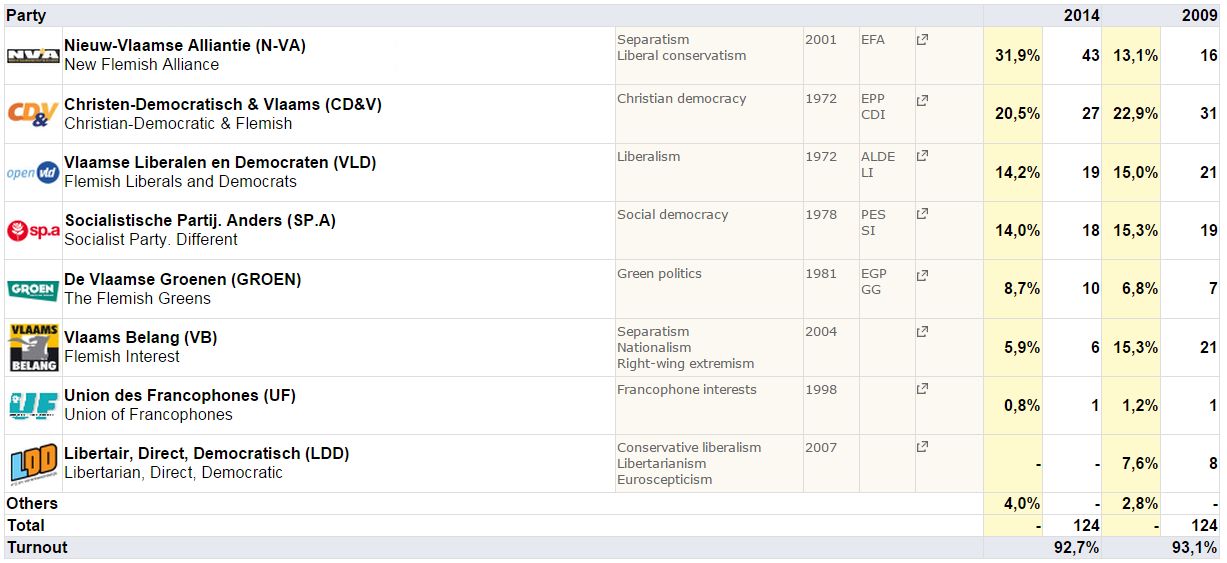 Volby Valonsko
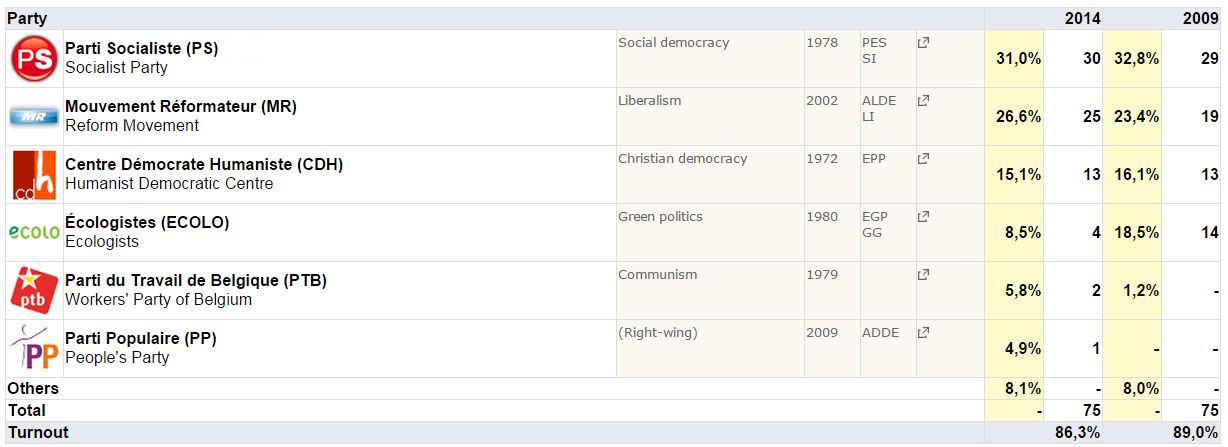 Brussel
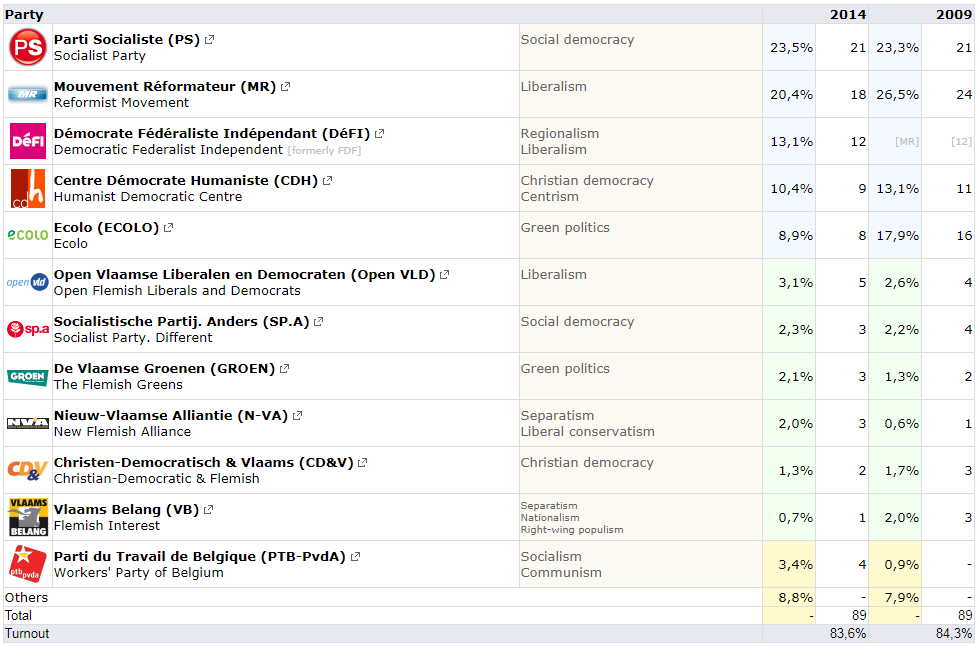 Vládní shody/rozdíly
Vlámsko NVA + CDV + Open VLD, Geert Bourgeois (N-VA)
Valonsko MR + CDH, Willy Borsus (MR) 
Brussel PS, FDF, CDH, Open VLD, SP.A, CD&V Rudi Vervoort (PS)
Belgie  N-VA, MR, CD&V, Open VLD Charles Michel (MR)
Závěrem
Belgie – specifický politický systém 
Volební účast – povinná 
Stranické zisky – jsou lepší na federální úrovni? 
Souběh volebního termínu 2014
Minimální prostor pro nové strany